TRƯỜNG THCS GÒ VẤP
Unit 1 :
 A VISIT FROM A PEN PAL
LESSON 3: READ
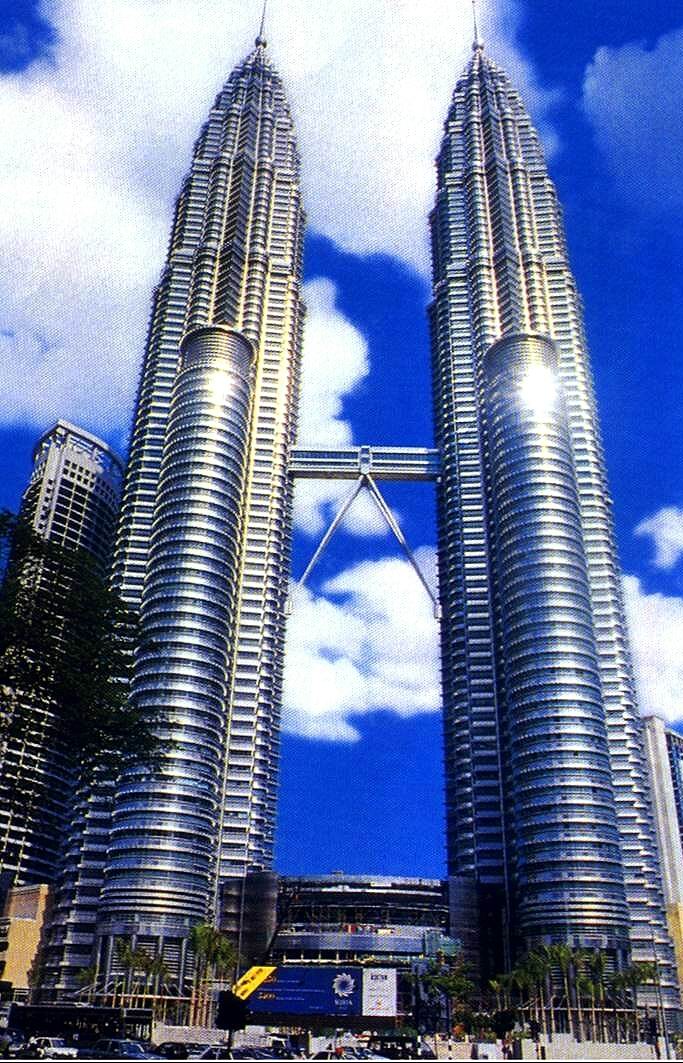 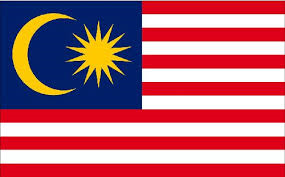 Malaysia
To be divided into : được chia thành
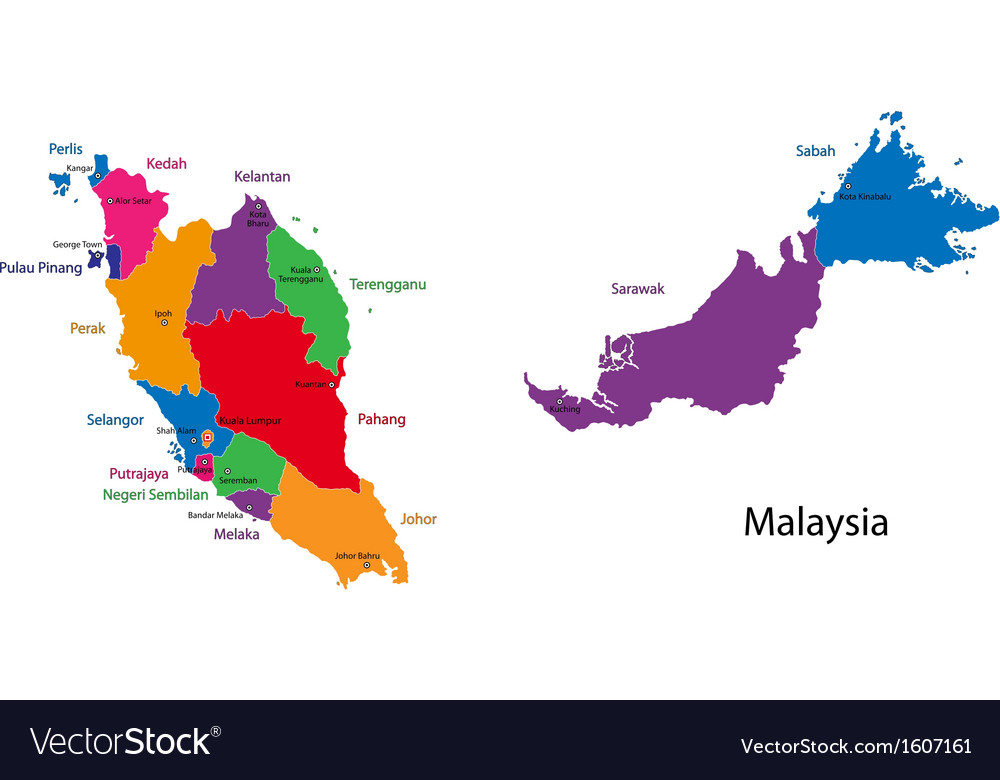 To be separated by : được ngăn cách bởi
Region (n.): vùng, miền
Tropical climate: khí hậu nhiệt đới
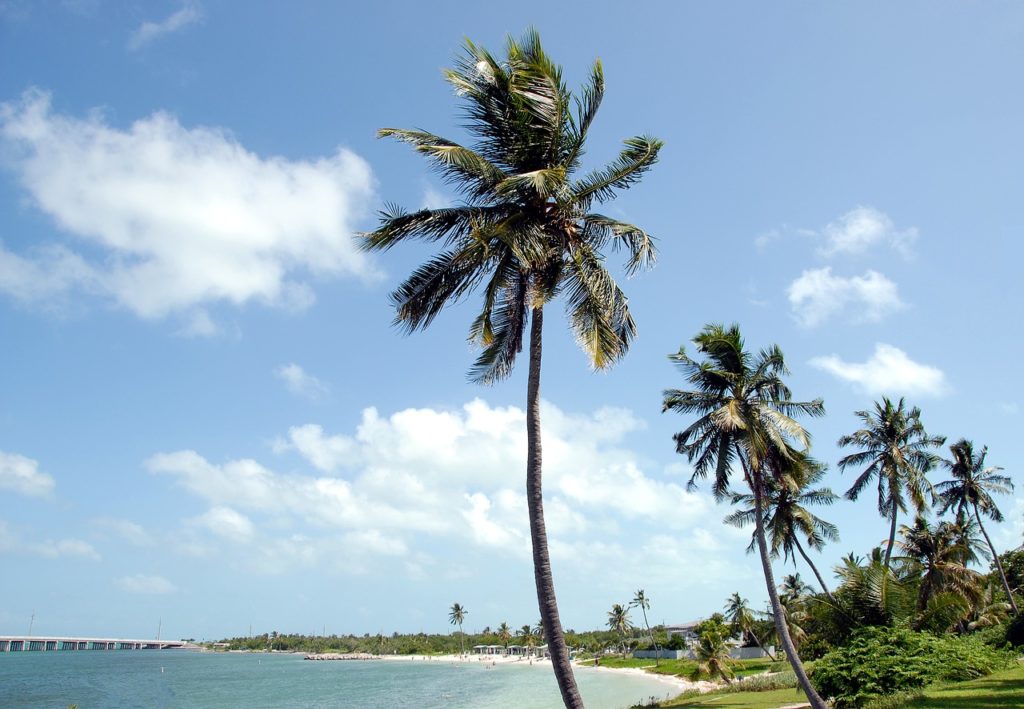 Unit of currency: đơn vị tiền tệ
1 ringgit = 100 sens
(consist of: bao gồm)
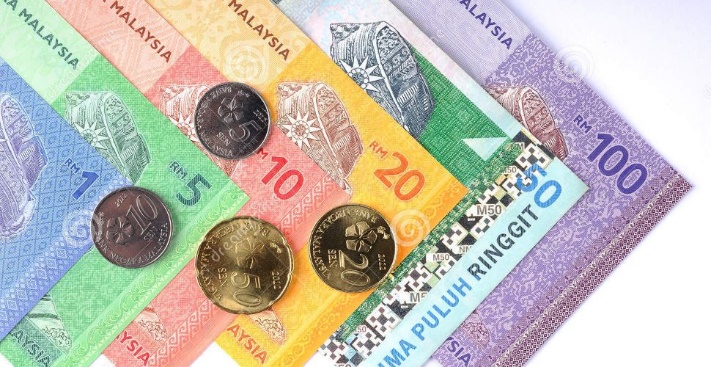 Religion(n.): tôn giáo
Hinduism(n.) đạo Hindu
Islam(n.) đạo Hồi
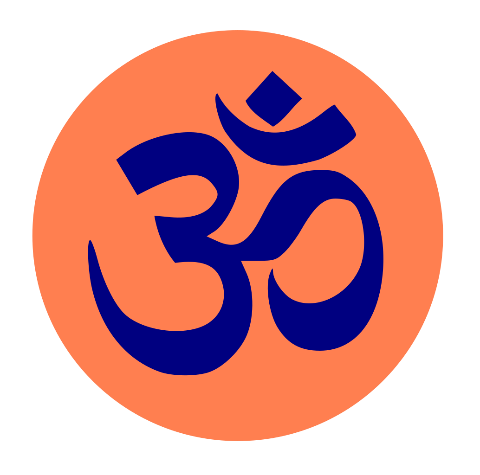 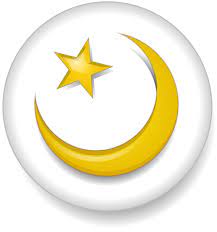 Buddhism(n.) đạo Phật
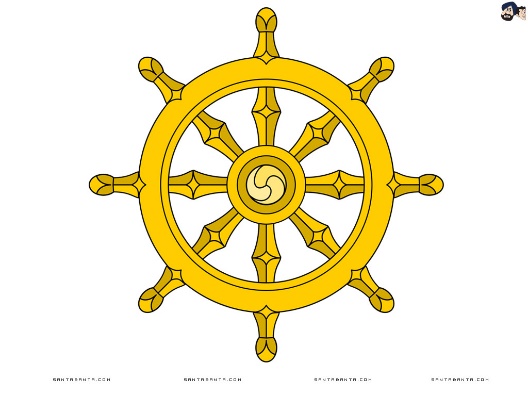 Islam
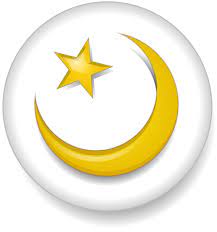 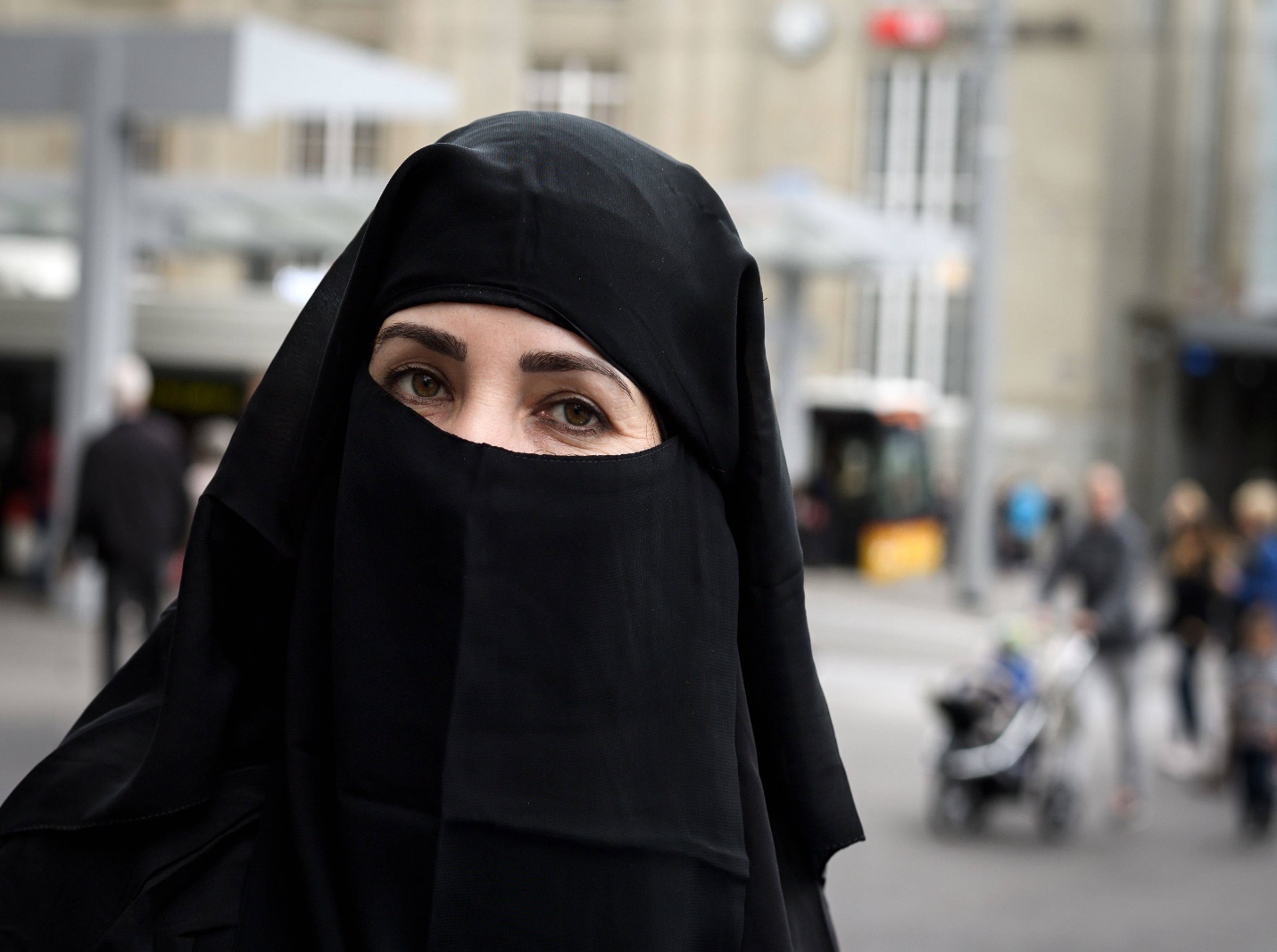 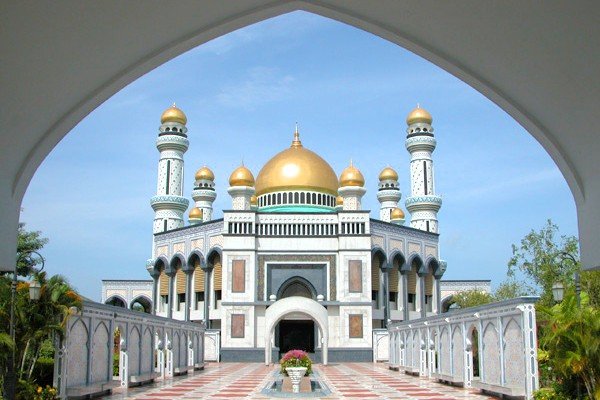 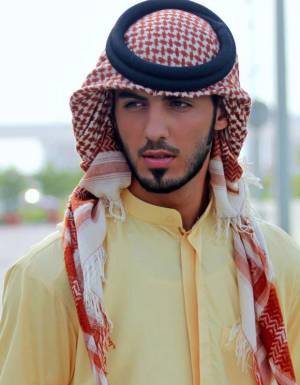 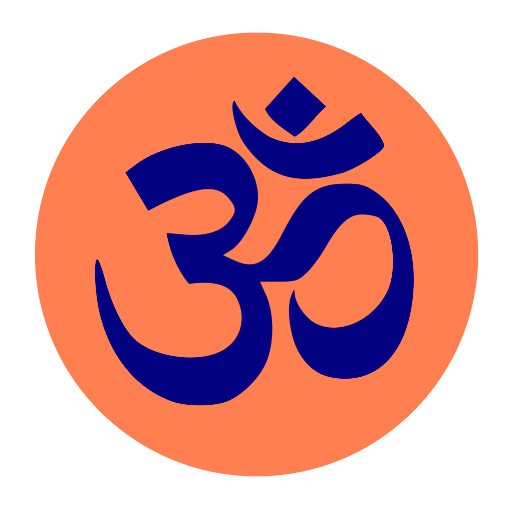 Hindu
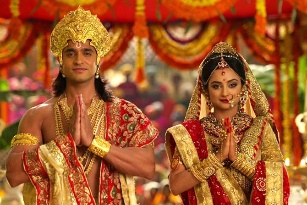 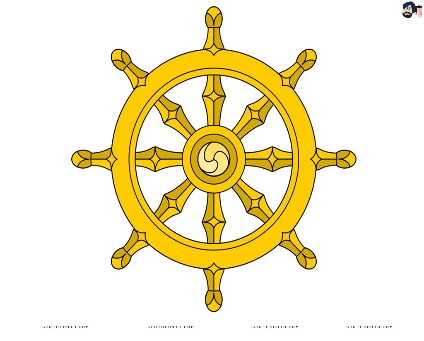 Buddhism - buddhist
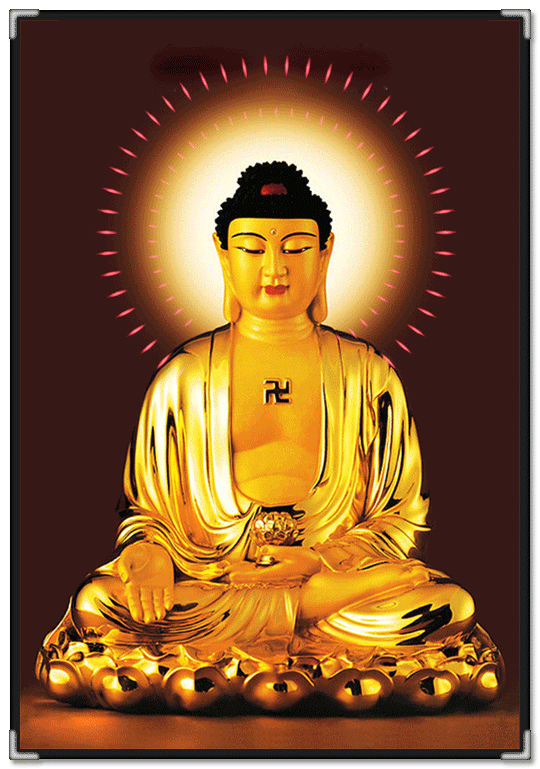 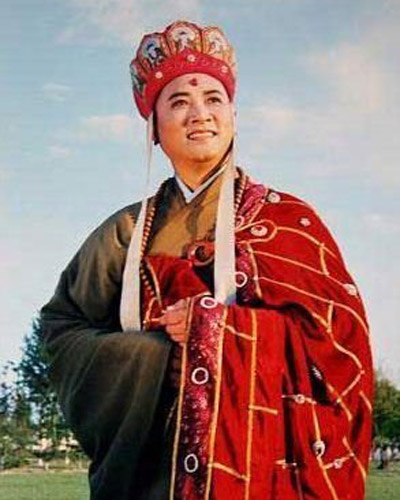 National language(n.): quốc ngữEx: The national language is Bahasa Malaysia.
compulsory(adj.): bắt buộc # optional(adj.): tự chọn
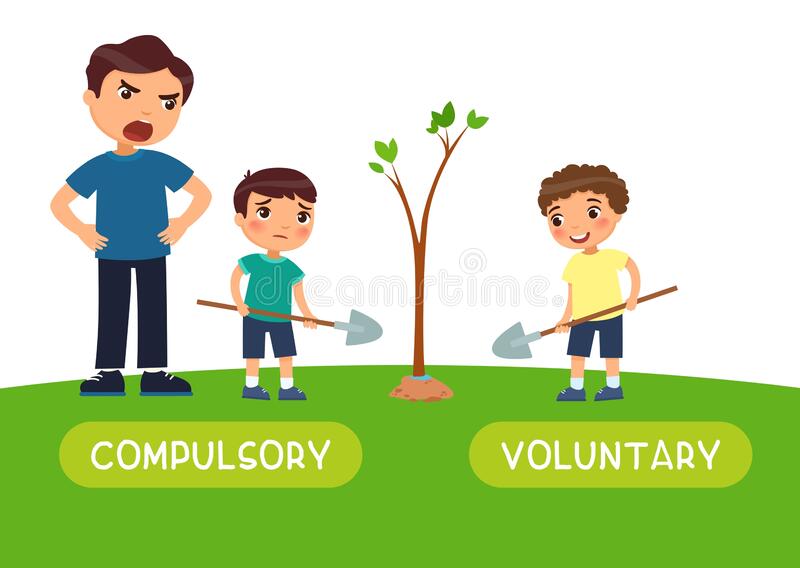 I. NEW WORDS:
1. divide (into) /dɪˈvaɪd / (v):
chia, chia ra
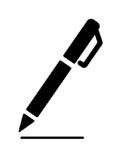 2. region /ˈriːdʒən/ (n):
vùng, miền
3. separate /ˈsepəreɪt/ (v):
tách ra, phân chia
4. comprise /kəmˈpraɪz/ (v):
bao gồm
= consist of /kənˈsɪst əv/ (phr. v):
5. tropical climate /ˈtrɑːpɪkl ˈklaɪmət/ (n):
khí hậu nhiệt đới
6. unit of currency /ˈjuːnɪt əv ˈkɜːrənsi / (phr.):
đơn vị tiền tệ
7. population /ˌpɑːpjuˈleɪʃn/ (n):
dân số
8. religion /rɪˈlɪdʒən/ (n):
tôn giáo
- Islam /ˈɪzlɑːm//ɪzˈlɑːm/ (n):
đạo Hồi
- Buddhism /ˈbuːdɪzəm/ (n):
đạo Phật
- Hinduism /ˈhɪnduːɪzəm/ (n):
đạo Hindu, đạo Ấn
 official religion /əˈfɪʃl rɪˈlɪdʒən/ (n)
tôn giáo chính thức
9. compulsory /kəmˈpʌlsəri/ (adj.)
bắt buộc
≠ optional /ˈɑːpʃənl/ (adj.):
tùy ý, không bắt buộc
Malaysia is one of the countries of the Association of South East Asian Nations (ASEAN). It is divided into two regions, known as West Malaysia and East Malaysia. They are separated by about 640 km of the sea and together comprise an area of 329,758 sq km. Malaysia enjoys tropical climate. The Malaysian unit of currency is the ringgit, consisting of 100 sen.
The capital of Malaysia is Kuala Lumpur and it is also the largest city in the country. The population in 2001 was over 22 million. Islam is the country’s official religion. In addition, there are other religions such as Buddhism and Hinduism. The national language is Bahasa Malaysia (also known simply as Malay). English, Chinese, and Tamil are also widely spoken. The language of instruction for primary school children is Bahasa Malaysia, Chinese, or Tamil. Bahasa Malaysia is the primary language of instruction in all secondary schools, although some students may continue learning in Chinese or Tamil. And English is a compulsory second language.
over 22 million
over 32 million
329,758 sq km
in 2001
tropical climate
now
Area
Population
Climate
Compulsory second language
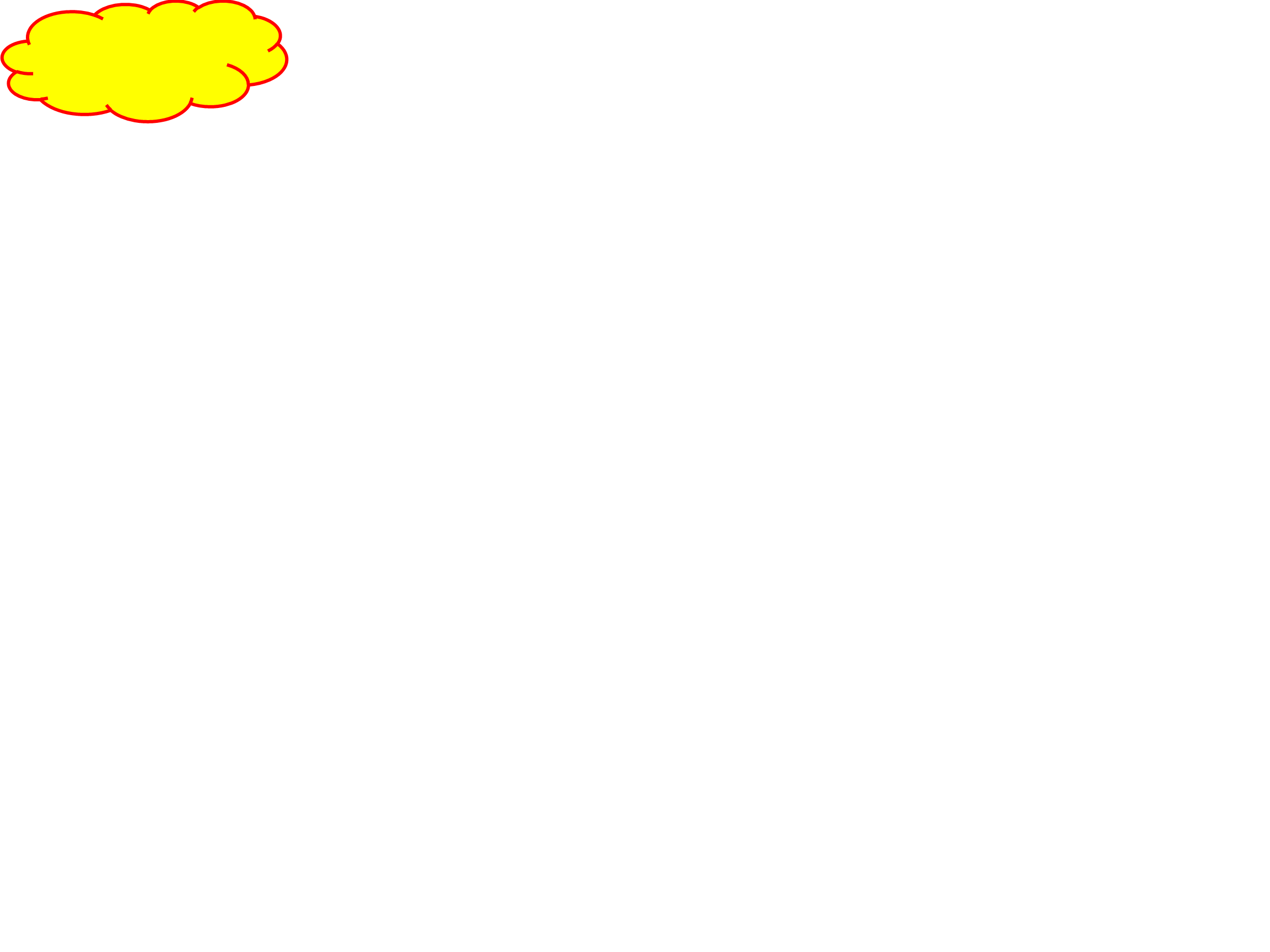 Kuala Lumpur
MALAYSIA
English
Capital city
National language
Official religion
Bahasa Malaysia
Islam
Fill in the table with the right information about Malaysia:
?
Area:
Population:
Climate:
Unit of currency:
Capital city:
Official religion:
National language:
Compulsory second language:
329,758  sq km
over 22 million (in 2001)
tropical climate
ringgit
Kuala Lumpur
Islam
Bahasa Malaysia
English
True or False?
?
T
F

1. Malaysia is a member country of ASEAN.
2. There are two religions in Malaysia.

3. People speak only Malay in Malaysia.

4. Primary school children learn three languages at school.

5. All secondary school children learn in English.

There are more than two religions.

 English, Chinese, and Tamil are also widely spoken.

 One of the three: Malay, Chinese, Tamil.

 English is a compulsory second language, not primary language of instruction.
wish (v.): ước
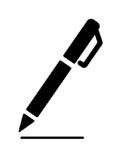 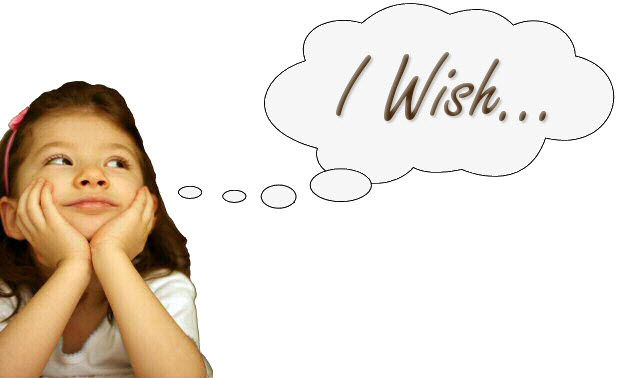 II. GRAMMAR:
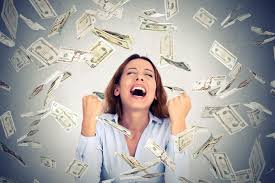 I wish I were rich.
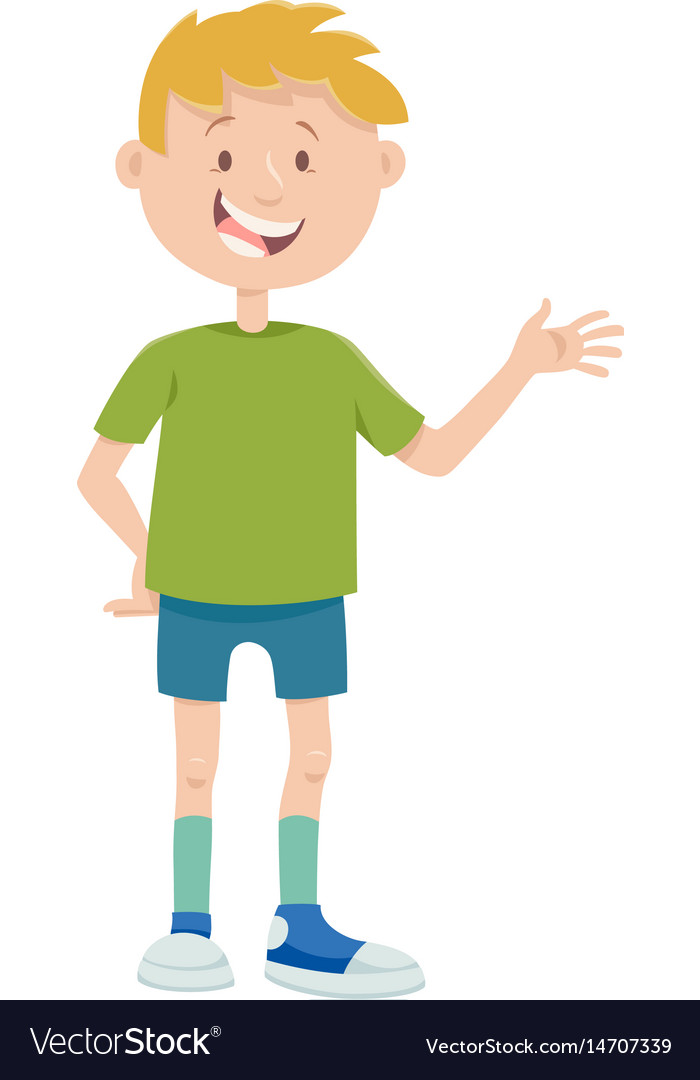 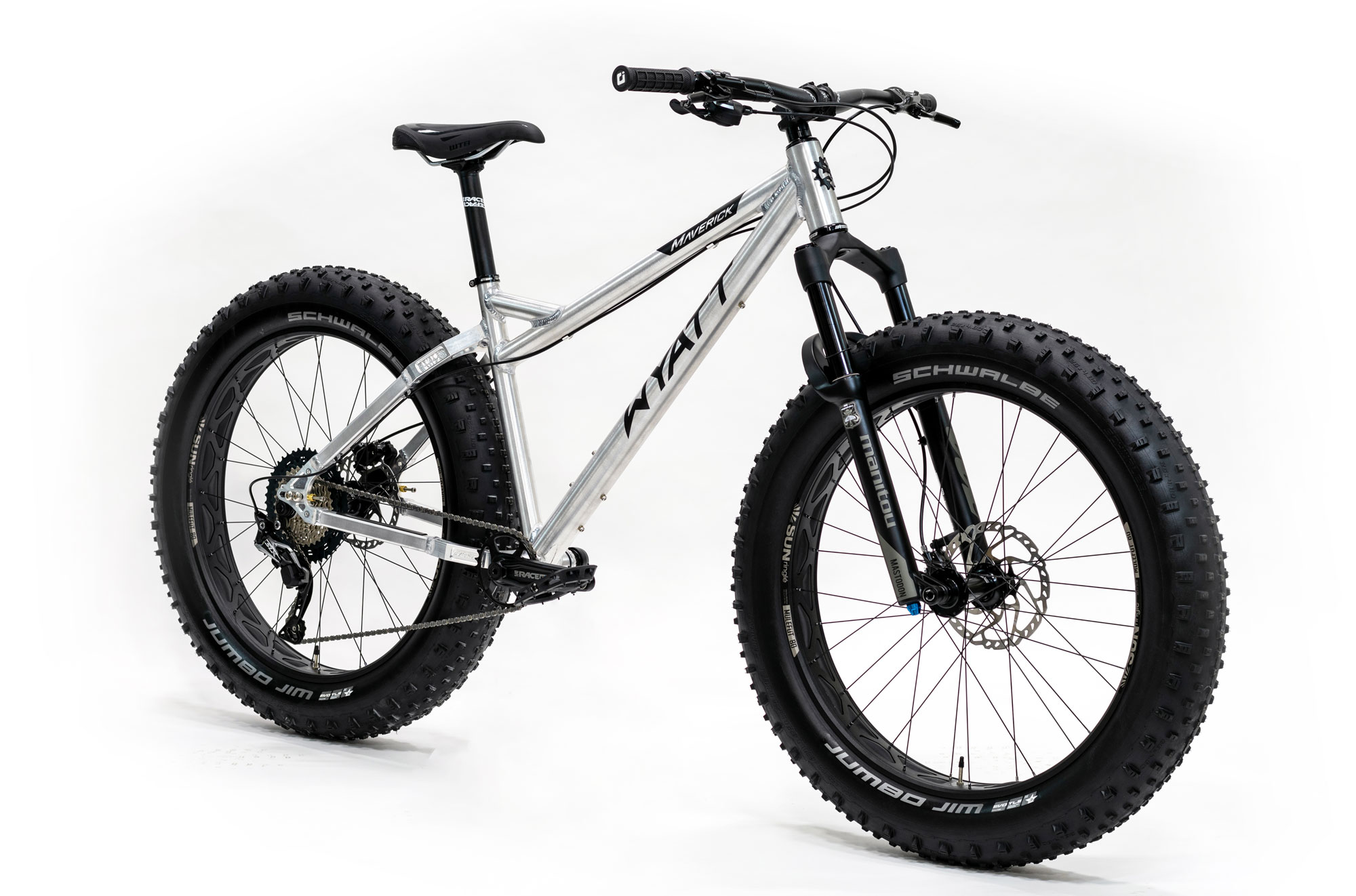 He wishes he had a new bike.
PRESENT WISH 
(Mong ước ở hiện tại)
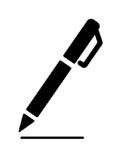 Ex: 
I wish I were rich. 
He wishes he  had a new bike.
S + wish + S + were
                         V2/ed
-> dùng để ước điều trái ngược với hiện tại.
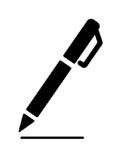 CÁCH LÀM BÀI WISH
1. Bỏ: It’s a pity! , What a pity!....
2. (-) -> Bỏ: not (nếu có don’t/doesn’t-> bỏ hết)
             Gạch chân V -> were
                               V2/ed
2. (+)-> Gạch chân V -> were not 
                               didn’t + Vbf
Ex: 
a/ It’s a pity! I don’t have enough money to buy a new bike.
I wish _____________________
b/ What a pity! I am very busy now.
I wish ______________________________________
I had enough money to buy a new bike
/ I were free now.
I were not very busy now.
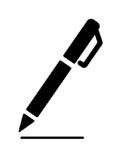 1. What a pity! I am not very tall.
-> I wish ________________.
2. It’s a pity! I don’t have a computer.
-> I wish ________________.
3. What a pity. My father is sick.
-> I wish ________________.
4. We live in a polluted city.
-> I wish ________________.